Disabilità visiva. Laboratori sensoriali.
Corso di specializzazione sulle attività di sostegno
La vista: senso a distanza
Non richiede il contatto diretto con gli eventi e la realtà in cui il soggetto è immerso.

Il campo percettivo della vista è molto ampio e ricco.
È possibile vedere persone, oggetti, movimenti, anche se lontani.
Ceppi (1969), Caldin (2006)
Il tatto: senso a contatto
Ha come organo preferenziale la mano, pur essendo distribuito su tutto il corpo.

Il campo percettivo del tatto è ristretto e, inizialmente, povero.
Per conoscere un oggetto esso deve trovarsi a portata di «braccio», in modo da poter essere raggiunto, toccato, esplorato
Ceppi (1969), Caldin (2006)
Il tatto: senso a contatto
Il mondo tattile è meno ricco di stimoli rispetto a quello visibile:
vi sono molte cose che non possono essere toccate, oltre ai colori, perché troppo piccole, troppo lontane, troppo rapide nei movimenti.
Per tale motivo il contesto di vita assume una rilevanza fondamentale e può garantire lo sviluppo di abilità conoscitive attraverso proposte esperenziali numerose e diversificate.
Tatto e movimento
Revesz definisce la percezione aptica come
«determinata dalle impressioni tattili che provengono dal tatto in movimento»

I caratteri di tale percezione sono:
- Stereoplastico; capacità d cogliere la forma trididimensionale;
Cinematico; l’oggetto deve essere esplorato dalle mani in movimento;
Metrico; primi strumenti di misura;
Intenzionale;
Schematico; si semplifica, tipizza, l’oggetto ed in seguito si rilevano i dettagli;
Analitico strutturale
Revesz (1950)
Le abilità lessicali
Il linguaggio assume un ruolo molto importante, soprattutto per lo sviluppo cognitivo, in quanto funge da simbolo della rappresentazione mentale dell’oggetto.
Il linguaggio può assumere il ruolo di stimolo alternativo all’informazione visiva mancante e l’abilità linguistica diviene lo strumento di compensazione privilegiato per conoscere la realtà esterna
Piaget 
Stadio pre-operatorio 
2-6 anni
Le abilità lessicali
C’è il rischio che il bambino utilizzi questa modalità di apprendimento in maniera meccanica e che il linguaggio venga svuotato di significato, venga usato in modo passivo, venga usato in modo non contestuale.
Le abilità lessicali
Abilità lessicali e laboratorio sensoriale
Obiettivo
Quantitativo 
 Migliorare le abilità descrittive
Qualitativo
 Aumento della  “curiosità     conoscitiva”
Intervento didattico su attività esperenziali e linguistico-espressive
Bonfigliuoli, Pinelli (2010)
Abilità lessicali e laboratorio sensoriale
Checklist
È stato assegnato un punto per ogni aggettivo, azione o piccola frase riguardante il nome
Abilità lessicali e laboratorio sensoriale
Abilità lessicali e laboratorio sensoriale
Abilità lessicali e laboratorio sensoriale
Abilità lessicali e laboratorio sensoriale
Checklist post-test 1 (2 settimane dalla fine del trattamento)
Checklist post-test 2 (2 mesi dalla fine del trattamento)
Abilità lessicali e laboratorio sensoriale
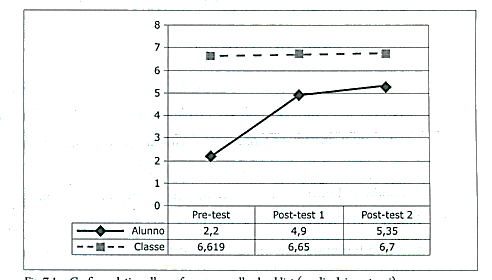 Grafico pagina  92
Abilità lessicali e laboratorio sensoriale
Curiosità conoscitiva
Abilità lessicali e laboratorio sensoriale
Bisogna tener conto di diversi aspetti:
Abilità lessicali e laboratorio sensoriale
Bisogna tener conto di diversi aspetti:
Abilità lessicali e laboratorio sensoriale
Bisogna tener conto di diversi aspetti:
Il colore
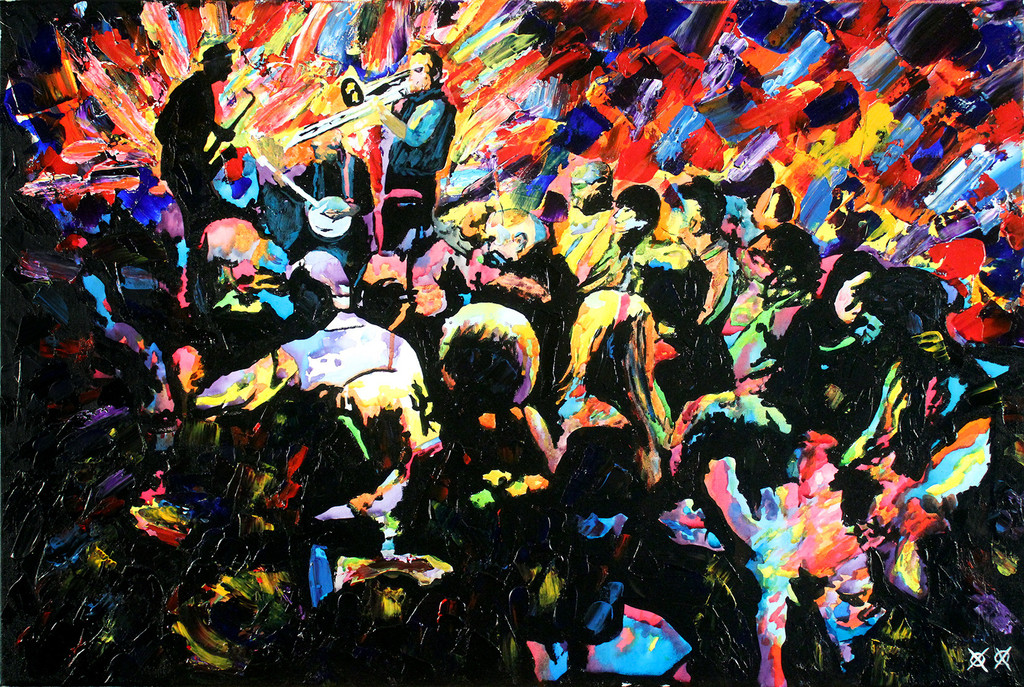 Il colore
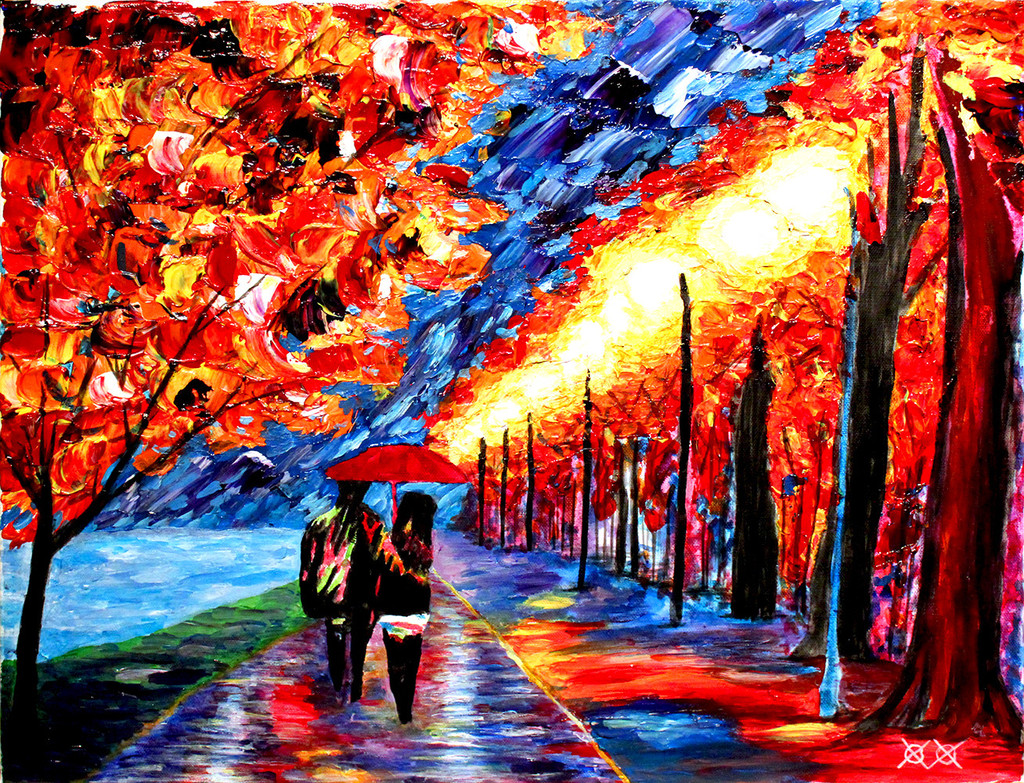 Il colore
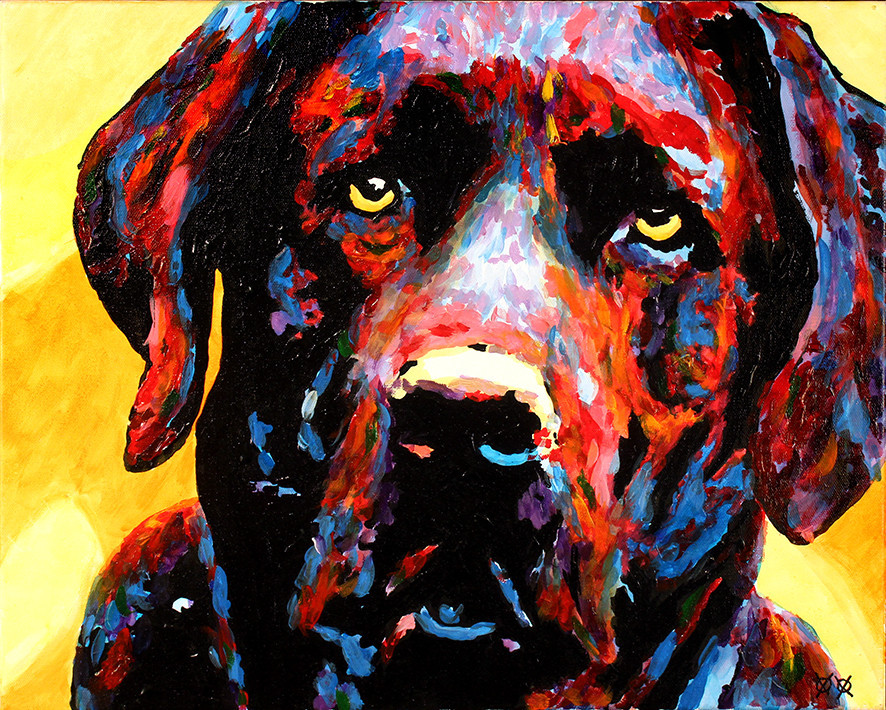 Il colore
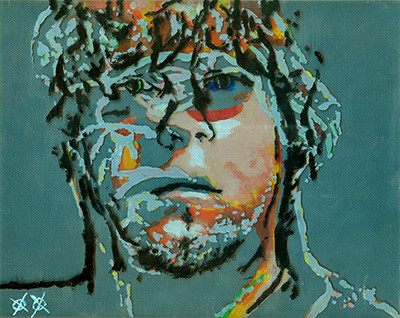 Il colore
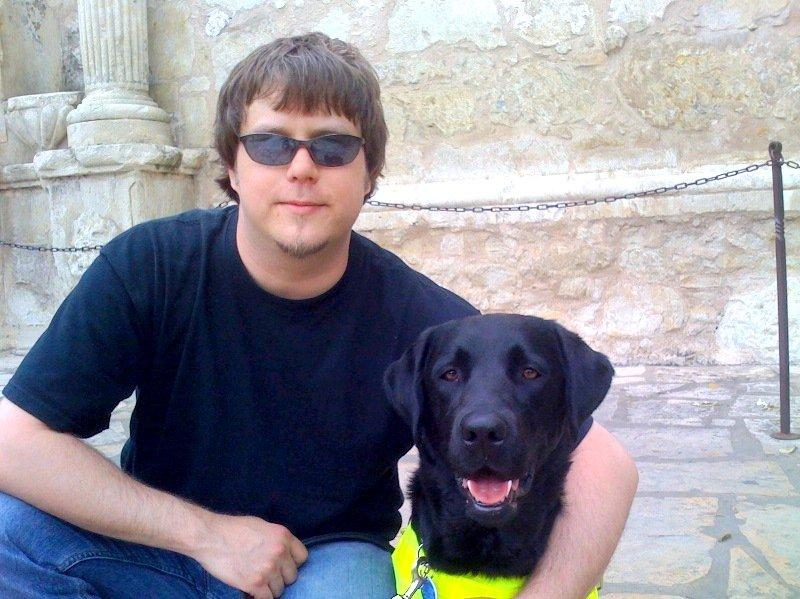 La dominanza visiva
Le informazioni sensoriali uditive, tattili, cinestetiche, olfattive, termiche, propriocettive, termoigrometriche, sono in gran parte escluse dall’elaborazione cosciente dell’informazione a vantaggio di quelle visive, tranne quando ci si trova in situazioni di deprivazione sensoriale visiva.
Le Boulch (2008)
Il concetto di colore e  sinestesia
associare in un’unica immagine due parole o due segmenti discorsivi riferiti a sfere sensoriali diverse.

Es. «colore caldo/freddo»; 
«una voce ruvida»;
Colore, tatto, olfatto e udito
Materiali:
Pigmenti colorati,
Gel (non tossico);
Tela ruvida;
Pennelli
Colore, tatto, olfatto e udito
L’uso dei pigmenti dipende da alcuni elementi fondamentali :
Comparsa del deficit;
Sviluppo percettivo
La tecnica
Colore, tatto, olfatto e udito
Udito ed olfatto, come per la vista, sono sensi a distanza ma il loro campo è ristretto:
Esperienza pregressa; le informazioni sonore ed olfattive vengono interpretate attraverso l’esperienza pregressa che permette di associare adeguatamente un determinato suono, odore, ad un insieme preciso di suoni, odori;
Rumori comunicativi;  dovuti ai canali che vengono utilizzati, all’emittente, al ricevente, al contesto 


«Ogni senso fornisce all’individuo messaggi suoi propri»

Alcune qualità non potranno in alcun modo entrare a far parte dell’esperienza di chi non vede. Un soggetto che non vede non potrà mai avere una nozione visiva del colore ma può averne una uditiva, tattile ed olfattiva.
Caldin (2006)
I sensi: mezzi o fini?
Gargiulo (2005)
Relazione ed abilità sociali
I bambini non vedenti presentano particolari carenze sul piano delle relazioni e delle abilità sociali
Bonfigliuoli, Pinelli (2010)
Token economy: feedback e rinforzo positivo
Il feedback ed il rinforzo positivo assumono per questi bambini un’importanza estrema, perché deprivati dell’immediatezza di altri tipi di rinforzo sociale come sguardi di approvazione, sorrisi, e incapaci di apprendere tramite l’osservazione e l’apprendimento vicariante.
Token economy: feedback e rinforzo positivo
La token economy si configura come una procedura di rinforzo positivo nella quale il soggetto ottiene token, ovvero rinforzi simbolici, da collezionare e poi scambiare con rinforzatori di sostegno tangibili, ossia premi. 
I token vengono elargiti dagli educatori immediatamente dopo l’emissione da parte del soggetto del comportamento target.
I premi possono essere oggetti, attività, privilegi/vantaggi, che vengono contrattati fra il bambino e il docente.
Token economy
Token economy
Obiettivo
Token economy
Comportamenti disattentivi/attentivi
Token economy
Comportamenti prosociali
Token economy
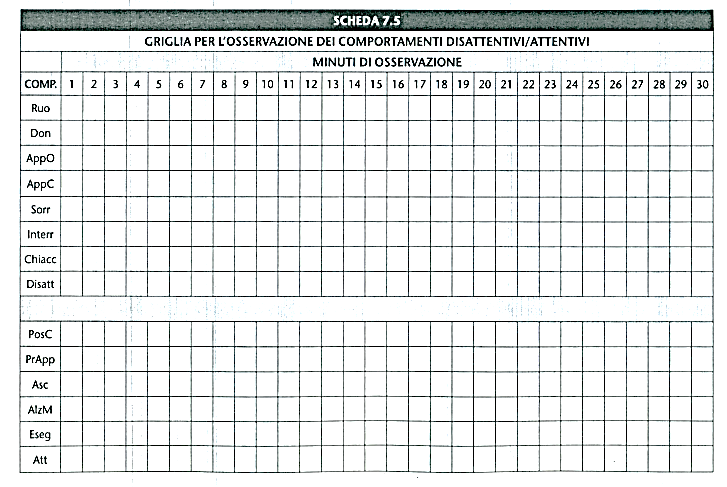 Token economy
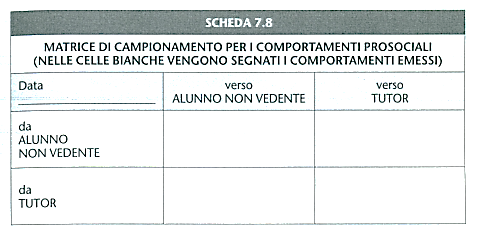 Token economy
Attività docente
L’osservazione durava 60 minuti :
 30 minuti per osservare i comportamenti attentivi/disattentivi;
 30 minuti per osservare i comportamenti prosociali
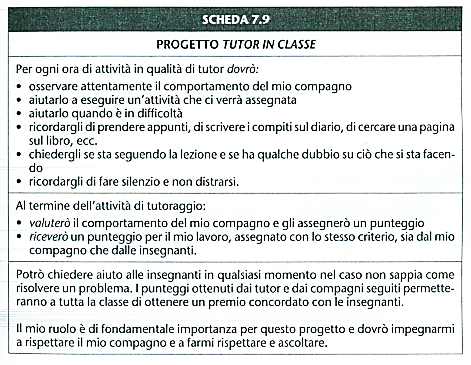 Attività tutor
Token economy
L’alunno non vedente deve rispettare alcune regole: rivolgersi al compagno di banco in caso di difficoltà, evitare il più possibile di chiamare l’insegnante, impegnarsi nell’attività  cercando di mantenere il più a lungo possibile l’attenzione.
Durante le ore dedicate all’attività l’insegnante assegna alla coppia da 0 a 1 token a bambino. 
I token sono rappresentati da adesivi  con i nomi degli studenti che partecipano (sia a penna che in braille) che vengono attaccati ad un cartellone. Alla fine dell’attività in base al numero di token accumulati la classe riceve il premio.
Token economy
L’attività può essere svolta anche nella versione “individuale” per diminuire condotte motorie disfunzionali  e indicative di disattenzione (dondolare, ruotare la testa  in modo continuativo, premere gli occhi sulle mani chiuse a pugno…)
L’alunno riceve un token ogni 5 minuti trascorsi senza attuare questi comportamenti
Token economy
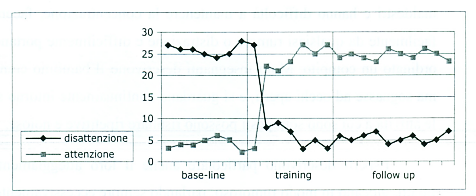 Token economy
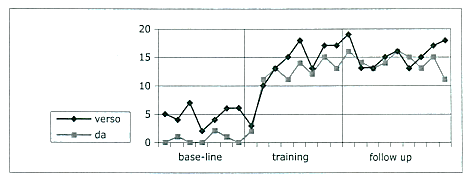 Dimensioni dell’autonomia
Autonomia: orientamento e mobilità
La capacità di orientamento va sviluppata ed è fondamentale per il bambino cieco, in quanto, l’essere umano, nel corso dell’attività deambulatoria, utilizza il canale visivo per raccogliere la maggior parte delle informazioni ambientali, quindi la mancanza o la carenza di questo senso specifico richiede lo sviluppo di modalità alternative.
Bonfigliuoli, Pinelli (2010)
Autonomia: il ruolo dell’ambiente
Esistono alcuni presupposti:
 specifiche competenze del soggetto;
 adeguamento dell’ambiente fisico;
 sensibilizzazione della comunità di appartenenza;
 promozione della cultura della mobilità.
In ambito scolastico l’ambiente può essere strutturato in modo tale da garantire di spostarsi in modo autonomo, è importante, inoltre, che gli studenti ciechi allenino i propri sensi residui al fine di riconoscere uno spazio dall’altro, di memorizzare un percorso per raggiungere un certo luogo e infine ritrovare nell’ambiente circostante indizi utili per orientarsi nel caso in cui lo spostamento effettuato non sia quello giusto o richiesto.
Autonomia negli spostamenti all’interno della scuola
Abilità orientativa  e capacità
Riconoscere e utilizzare gli indizi presenti nell’ambiente;
Stimare le distanze;
Stabilire e mantenere una linea di movimento dritta;
Sviluppare i concetti spaziali;
Sviluppare un atteggiamento esplorativo e conoscitivo verso l’ambiente circostante
Autonomia negli spostamenti all’interno della scuola
Attività
Verificare l’aumento dei comportamenti motori autonomi all’interno dell’ambiente scolastico, in seguito all’introduzione di un protocollo di adeguamento degli spazi e a un training di potenziamento delle abilità di orientamento.
Autonomia negli spostamenti all’interno della scuola
Le osservazioni sono state effettuate nel momento in cui all’alunno era richiesto di muoversi o spostarsi all’interno degli spazi scolastici:
All’ingresso della scuola;
Durante l’intervallo;
Durante la mensa;
Negli spostamenti per andare ai servizi;
All’uscita da scuola.

La durate delle osservazioni era di 10 minuti per ciascun setting, 20 minuti per la mensa, per un totale di 60 minuti. 
2 settimane prima dell’adeguamento
2 settimane dopo l’adeguamento
Autonomia negli spostamenti all’interno della scuola
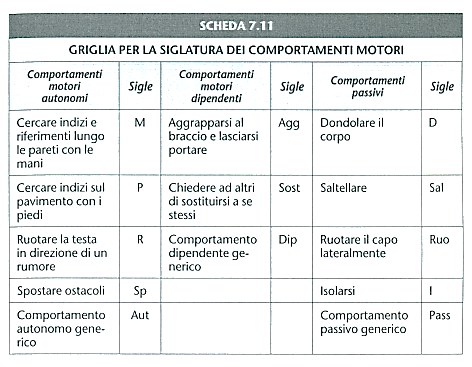 Autonomia negli spostamenti all’interno della scuola
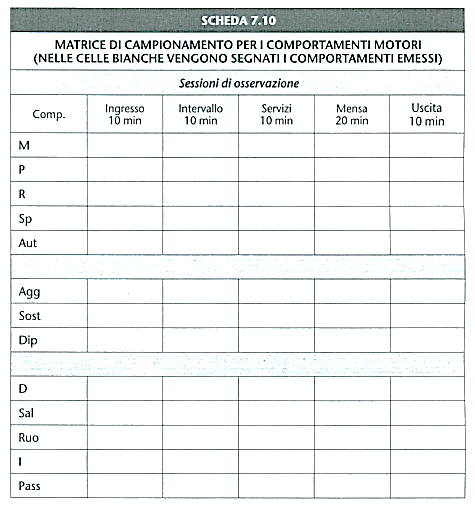 Comportamenti motori autonomi
Comportamenti dipendenti da altri
Assenza di comportamenti autonomi/passività
Autonomia negli spostamenti all’interno della scuola
Adeguamento dell’ambiente
Il primo intervento da effettuare è la creazione di punti di riferimento, ovvero informazioni ambientali discrete di ogni tipo (tattile, acustico, olfattivo…) facili da percepire e sempre presenti, di cui il disabile visivo conosce la posizione ed il significato.

Es. superfici diverse per corridoi ed aule, laboratori, palestre, indicazioni e targhe all’esterno delle stanze costruite in  modo da caratterizzare il tipo di attività che si svolge all’interno.
Canalini (2005)
Autonomia negli spostamenti all’interno della scuola
Adeguamento dell’ambiente
È importante anche considerare le linee di riferimento presenti in ciascuno spazio, vale a dire quelle particolari situazioni ambientali continue che consentono al disabile visivo di orientarsi e di mantenere una determinata direzione, senza bisogno di informazioni intenzionali

Es. porticati, muri, linee di confine tra pavimentazioni, ciglio

Inoltre, bisogna insegnare agli studenti ad utilizzare ciò che l’ambiente offre: cambiamenti di illuminazione, temperatura, sonorità
Canalini (2005)
Autonomia negli spostamenti all’interno della scuola
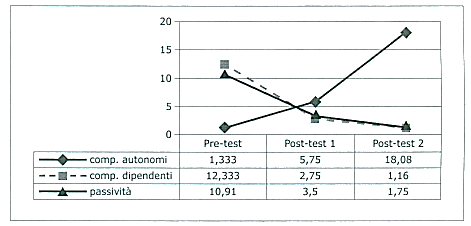